CS 162: Operating Systems and Systems Programming
Lecture 7: Semaphores, Monitors, Reader/Writer
July 3, 2019
Instructor: Jack Kolb
https://cs162.eecs.berkeley.edu
Logistics
Project 1: Design Doc due Tonight
No class or office hours tomorrow
Resume normal schedule on Friday
Groups assigned to TAs earlier today
Pintos Overview Session: Monday
11am-1pm, Wozniak Lounge
Recall: Atomic Operations
Atomic load/store not good enough to build a lock

Instead: Hardware instructions that atomically read a value from (shared) memory and write a new value

Hardware responsible for making this work in spite of caches
Recall Locks with test&set
int guard = 0;
int value = 0;
Acquire() {
  // Short busy-wait time  while(test&set(guard));  if (value == 1) {
    put thread on wait-queue;
    go to sleep()& guard = 0;  } else {    value = 1;    guard = 0;  }}
Remember:
Lock.Acquire();
<critical section>
Lock.Release();
Recall Locks with test&set
Release() {  // Short busy-wait time  while (test&set(guard));  if anyone on wait queue {    take thread off wait-queue    Place on ready queue;  } else {    value = 0;  }  guard = 0;}
Recall: Semaphore
Definition:  A non-negative integer value with two possible operations
P() or down() or wait(): atomically wait for semaphore to become positive, then decrement it by 1
V() or up() or signal(): atomically increment semaphore (waking up a P() thread)
Recall: Multithreaded Web Server
Bounded pool of worker threads
Allocated in advance: no thread creation overhead
Queue of pending requests
Master Thread
Client
Request
Queue
Thread Pool
Response
Producer/Consumer Problem
Shared buffer of fixed size
Producer inserts items
Consumer removes items
Producer/consumer don't need to work in lockstep
Example: Worker thread processes web request independent of master thread
Producer/Consumer Correctness
Scheduling constraints:
Consumer waits for producer if buffer is empty
Producer waits for consumer if buffer is full
Mutual Exclusion: Only one thread manipulates the buffer at a time
One semaphore per constraint
Mutex (mutual exclusion)
Filled Slots (consumer waits if necessary)
Empty Slots (producer waits if necessary)
Producer/Consumer Code
Semaphore fullSlots = 0; // Buffer empty to start 
Semaphore emptySlots = bufSize; // All slots empty
Semaphore mutex = 1; // No one in critical sect.
Producer(item) {
  emptySlots.P(); // Wait for free slot
  mutex.P();
  Enqueue(item);  mutex.V();
  fullSlots.V(); // Tell consumers about new data
}
Producer/Consumer Code
Semaphore fullSlots = 0; // Queue empty to start 
Semaphore emptySlots = bufSize; // All slots empty
Semaphore mutex = 1; // No one in critical sect.
Consumer() {
  fullSlots.P(); // Wait for item
  mutex.P();
  item = Dequeue();
  mutex.V();
  emptySlots.V(); // Tell producers about new slot
  return item;
}
Producer/Consumer Code
Semaphore fullSlots = 0; // Queue empty to start 
Semaphore emptySlots = bufSize; // All slots empty
Semaphore mutex = 1; // No one in critical sect.
Producer(item) {
  emptySlots.P();
  mutex.P();
  Enqueue(item);  mutex.V();
  fullSlots.V(); 
}
Consumer() {
  fullSlots.P();
  mutex.P();
  item = Dequeue();
  mutex.V();
  emptySlots.V();
  return item;
}
Discussion
What if we wrote the following?
Producer(item) {
  mutex.P();
  emptySlots.P();
  Enqueue(item);  mutex.V();
  fullSlots.V(); 
}
Consumer() {
  fullSlots.P();
  mutex.P();
  item = Dequeue();
  mutex.V();
  emptySlots.V();
  return item;
}
Deadlock
Discussion
What about this?
Producer(item) {
  emptySlots.P();
  mutex.P();
  Enqueue(item);  fullSlots.V(); 
  mutex.V();
}
Consumer() {
  fullSlots.P();
  mutex.P();
  item = Dequeue();
  mutex.V();
  emptySlots.V();
  return item;
}
Correct, possibly less efficient
Problems with Semaphores
More powerful than simple locks
But the textbook really doesn't like them

Argument: Clearer to have separate constructs for
Mutual Exclusion: One thread can do something at a time
Waiting for a condition to become true

Need to make sure a thread calls P() for every V()
Other tools are more flexible than this (as we'll see)
Condition Variables
A queue of threads waiting inside a critical section
Operations:
wait(&lock): Atomically release lock and go to sleep. Re-acquire the lock before returning.
signal(): Wake up on waiting thread (if there is one)
broadcast(): Wake up all waiting threads

Rule: Hold lock when using a condition variable
Monitors
Locks for mutual exclusion
Condition variables for waiting
A monitor is a lock and zero or more condition variables with some associated data and operations
Java provides this natively
POSIX threads: Provides locks and condvars, have to build your own
Monitors
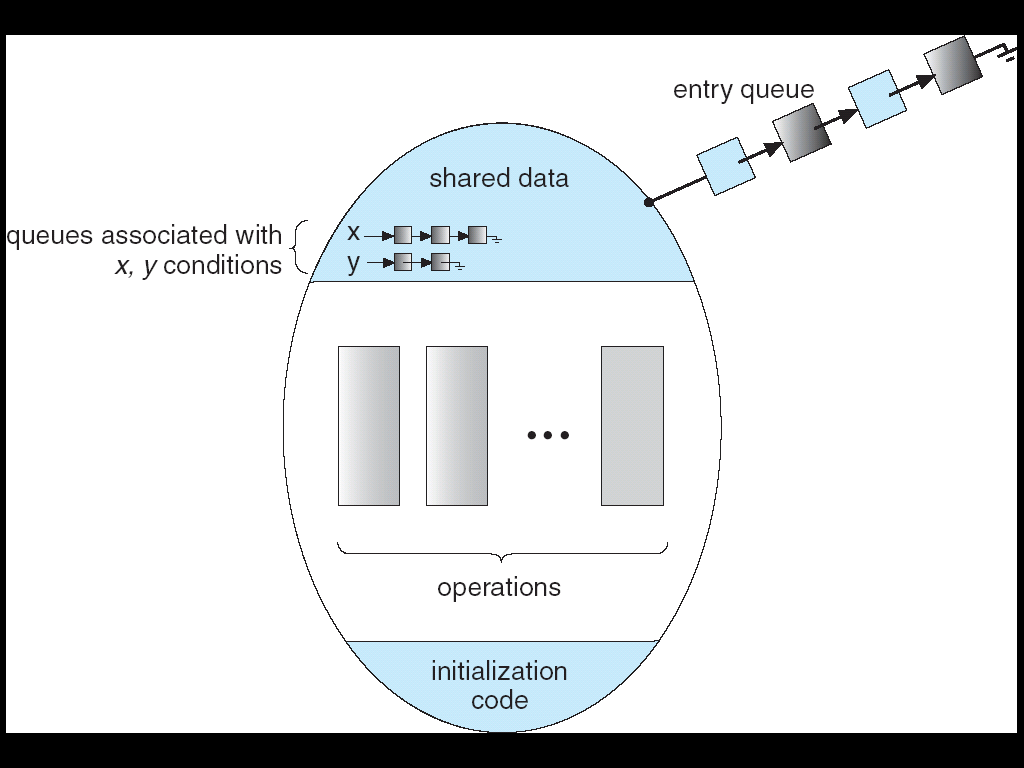 Lock: protects access to shared data
Always acquire lock when accessing
Queue of threads waiting to enter the monitor
Monitors
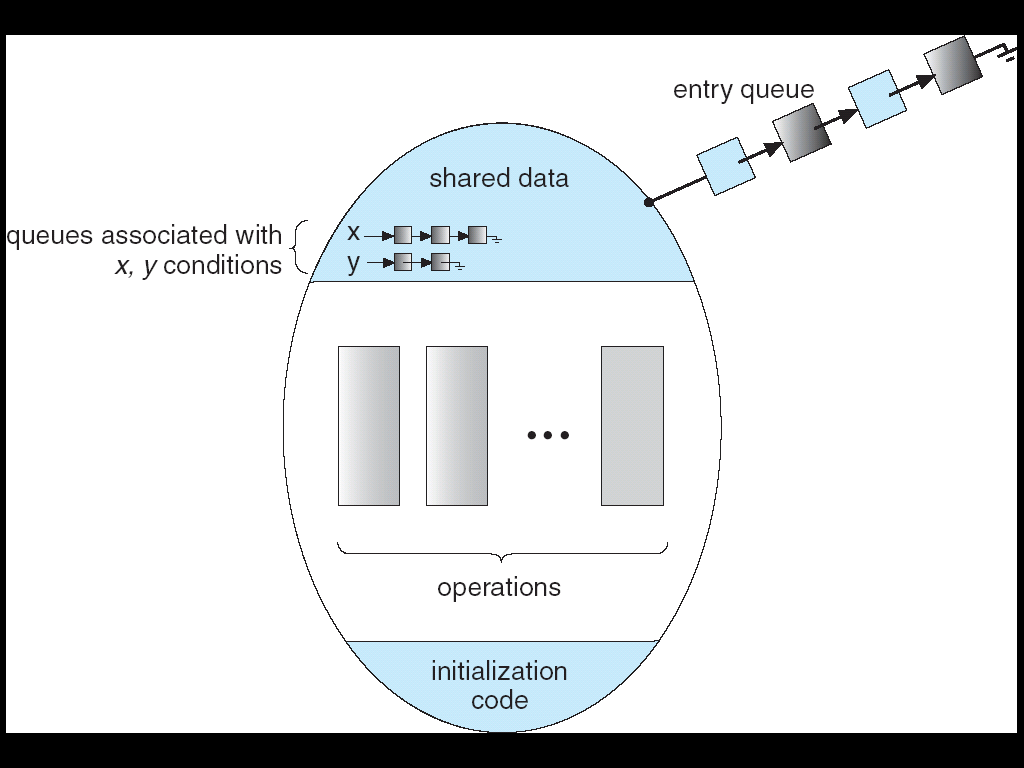 Condition Variables: queue of threads waiting for something to become true inside critical sect.
Atomically release lock and start waiting
Another thread using the monitor will signal them
The condition: Some function of monitor's data
Implementing a Queue
Lock lock;
Condition dataready;
Queue queue;

AddToQueue(item) {
  lock.Acquire();	// Get Lock  queue.enqueue(item);	// Add item  dataready.signal();	// Signal any waiters  lock.Release();	// Release Lock}
RemoveFromQueue() {  lock.Acquire();	// Get Lock  while (queue.isEmpty()) {
    dataready.wait(&lock); // If nothing, sleep  }
  item = queue.dequeue();	// Get next item  lock.Release();	// Release Lock  return(item);}
Why the while Loop?
Why not:
while (queue.isEmpty()) {
    dataready.wait(&lock);  }
if (queue.isEmpty()) {
    dataready.wait(&lock);  }
When a thread is woken up by signal(), it is simply put on the ready queue
It may or may not reacquire the lock immediately!
Another thread could be scheduled first and "sneak in" to empty the queue
Need a loop to re-check condition on wakeup
Why the while Loop?
Can we "hand off" the lock directly to the signaled thread so no other thread "sneaks in?"
Yes. Called Hoare-Style Monitors
Many textbooks describe this scheme
Most OSs implement Mesa-Style Monitors
Allows other threads to sneak in
Much easier to implement
Even easier if you allow "spurious wakeups"
wait() can return when no signal occurred, in rare cases
POSIX allows spurious wakeups
Interlude: Concurrency Is Hard
Even for practicing engineers trying to write mission-critical, bulletproof code!
Therac-25: Radiation Therapy Machine with Unintended Overdoses (reading on course site)
Mars Pathfinder Priority Inversion (JPL Account)
Toyota Uncontrolled Acceleration (CMU Talk)
256.6K Lines of C Code, ~9-11K global variables
Inconsistent mutual exclusion on reads/writes
Comparing High-Level Synchronization
Semaphores can implement locks
Acquire() { semaphore.P(); }
Release() { semaphore.V(); }
Monitors are a superset of locks
Can monitors implement semaphores?
Semaphores With Monitors
Lock lock;
int count = initial value of semaphore;
CondVar atOne;
V() {
  lock.acquire();
  count++;
  if (count == 1) {
    atOne.Signal();
  }
  lock.Release()
}
P() {
  lock.acquire();
  while (count == 0) {
    atOne.wait(&lock);
  }
  count--;
  lock.Release()
}
Comparing High-Level Synchronization
Semaphores can implement locks
Acquire() { semaphore.P(); }
Release() { semaphore.V(); }
Monitors are a superset of locks
Can monitors implement semaphores? Yes
Can semaphores implement monitors?
CVs with Semaphores (Attempt 1)
Wait(Lock lock) {
  lock.Acquire();
  semaphore.P();
  lock.Release();
}
Signal() {
  semaphore.V();
}
Problem:
Signal affects threads in the future (semaphores are stateful)
What about doing a broadcast()?
CVs with Semaphores (Attempt 2)
Wait(Lock lock) {
  lock.Acquire();
  semaphore.P();
  lock.Release():
}
Signal() {
  Atomically {
    if sem queue nonempty
      semaphore.V();
Problem: "is queue empty" not a semaphore operation
But there is a solution
CVs with Semaphores
Key Idea: Queue of semaphores
Protected by a binary semaphore
Each waiting thread has its own semaphore
Call V on waiter's semaphore and remove it from queue

More in our textbook
Comparing High-Level Synchronization
Semaphores can implement locks
Acquire() { semaphore.P(); }
Release() { semaphore.V(); }
Monitors are a superset of locks
Can monitors implement semaphores? Yes
Can semaphores implement monitors? Yes
Break
Reader/Writer Problem
SharedDatabase
Read
Write
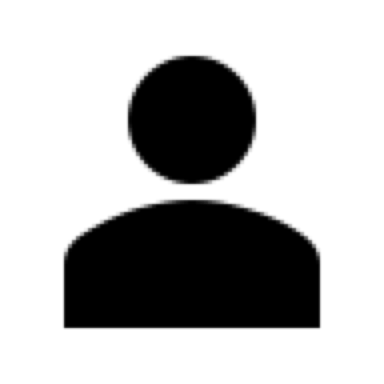 Read
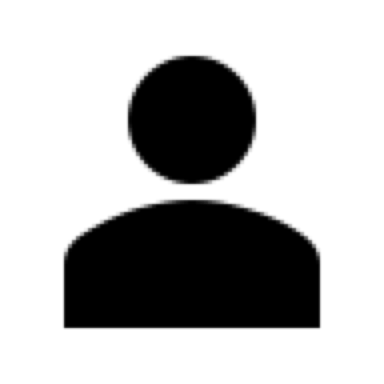 Shared Database
Many readers – never modify the database
Few writers – read and modify database
Single lock sufficient?
Reader/Writer Correctness
Readers can access when no writers
Writers can access when no readers and no other writers

A lock will satisfy these requirements
But we want to allow multiple readers
Better efficiency
Reader/Writer with Monitors
Reader() {
  Wait until no active writers
  Access database
  Maybe wake up a writer
}
Writer() {
  Wait until no active readers or writers
  Access database
  Maybe wakeup reader or writer
}
Lock (for mutual exclusion)
int activeReaders, condVar okToRead
int activeWriters, condVar okToWrite
Reader Version 1
Reader() {	// First check self into system	lock.Acquire();
		while (AW > 0) { // Is it safe to read?		okToRead.wait(&lock); // Sleep on cond var	}
		AR++;	 // Now we are active!	lock.release();
		// Perform actual read-only access	AccessDatabase(ReadOnly);
		// Now, check out of system	lock.Acquire();	AR--;		// No longer active	if (AR == 0)  // No other active readers		okToWrite.signal();  // Wake up one writer	lock.Release();}
Writer Version 1
Writer() {	// First check self into system	lock.Acquire();
		while (AR > 0 || AW > 0) { // Is it safe to write?		okToWrite.wait(&lock); // Sleep on cond var	}
		AW++;	 // Now we are active!	lock.release();
		// Perform actual read/write access	AccessDatabase(ReadWrite);
		// Now, check out of system	lock.Acquire();	AW--;		// No longer active
     okToWrite.signal(); // Wake up one writer	okToRead.broadcast(); // Wake up all readers	lock.Release();}
Writer Version 1: Starvation
Writer() {	// First check self into system	lock.Acquire();
		while (AR > 0 || AW > 0) { // Is it safe to write?		okToWrite.wait(&lock); // Sleep on cond var	}
		AW++;	 // Now we are active!	lock.release();
		// Perform actual read/write access	AccessDatabase(ReadWrite);
		// Now, check out of system	lock.Acquire();	AW--;		// No longer active
     okToWrite.signal(); // Wake up one writer	okToRead.broadcast(); // Wake up all readers	lock.Release();}
If there are always readers, this is always true! Writer starves
Writer Version 1: Conflict
Writer() {	// First check self into system	lock.Acquire();
		while (AR > 0 || AW > 0) { // Is it safe to write?		okToWrite.wait(&lock); // Sleep on cond var	}
		AW++;	 // Now we are active!	lock.release();
		// Perform actual read/write access	AccessDatabase(ReadWrite);
		// Now, check out of system	lock.Acquire();	AW--;		// No longer active
     okToWrite.signal(); // Wake up one writer	okToRead.broadcast(); // Wake up all readers	lock.Release();}
Relies on waiting threads double-checking condition
Writer Version 1: Conflict
Writer() {	// First check self into system	lock.Acquire();
		while (AR > 0 || AW > 0) { // Is it safe to write?		okToWrite.wait(&lock); // Sleep on cond var	}
		AW++;	 // Now we are active!	lock.release();
		// Perform actual read/write access	AccessDatabase(ReadWrite);
		// Now, check out of system	lock.Acquire();	AW--;		// No longer active
     okToWrite.signal(); // Wake up one writer	okToRead.broadcast(); // Wake up all readers	lock.Release();}
Everyone races, all but 1 thread just goes back to sleep
Reader/Writer with Monitors v2
Reader() {
  Wait until no active or waiting writers
  Access database
  Maybe wake up a writer
}
Writer() {
  Wait until no active readers or writers
  Access database
  If waiting writer, wake it up;
  Otherwise, wakeup readers;
}
int waitingWriters
Reader Version 2
Reader() {	// First check self into system	lock.Acquire();
		while (AW > 0 || WW > 0) { // Is it safe to read?		okToRead.wait(&lock); // Sleep on cond var	}
		AR++;	 // Now we are active!	lock.release();
		// Perform actual read-only access	AccessDatabase(ReadOnly);
		// Now, check out of system	lock.Acquire();	AR--;		// No longer active	if (AR == 0)  // No other active readers		okToWrite.signal();  // Wake up one writer	lock.Release();}
Writer Version 2
Writer() {	// First check self into system	lock.Acquire();
		while (AR > 0 || AW > 0) { // Is it safe to write?	  WW++;	
       okToWrite.wait(&lock); // Sleep on cond var
       WW--;	}
		AW++;	 // Now we are active!	lock.release();
		// Perform actual read/write access	AccessDatabase(ReadWrite);
		// Now, check out of system	lock.Acquire();	AW--;		// No longer active
     if (WW > 0)
		  okToWrite.signal(); // Wake up one writer
     else	  okToRead.broadcast(); // Wake up all readers	lock.Release();}
Simulation of Reader/Writer
Sequence of arrivals: R1, R2, W1, R3
On entry each reader checks
	while (AW > 0 || WW > 0) { // Is it safe to read?		okToRead.wait(&lock); // Sleep on cond var	}
First R1 enters (no waiting)
AR = 1, AW = 0, WW = 0
Then R2 enters (no waiting)
AR = 2, AW = 0, WW = 0
Simulation of Reader/Writer
Sequence of arrivals: R1, R2, *W1, R3
R1, R2 still running (AR = 2)
W1 does a check: AR > 0, waits on okToWrite
	while (AR > 0 || AW > 0) { // Is it safe to write?
    WW++;	
    okToWrite.wait(&lock); // Sleep on cond var
    WW--;}
Now AR = 2, AW = 0, WW = 1
R3: WW > 0, waits on okToRead
Simulation of Reader/Writer
R1 finishes, does not wake anyone up
AR = 1, AW = 0, WW = 1
R2 finishes
AR = 0, AW = 0, WW = 1
Wakes up W1 (signals okToWrite)
W1 runs and finishes
AR = 1,  AW = 1 then 0, WW = 0
Wakes up R3 (okToRead.Broadcast())
Reader/Writer Design Choices
Reader starvation:
while (AW > 0 || WW > 0) { // Safe to read?  okToRead.wait(&lock); // Sleep on cond var}

"Writer-biased" Lock
Can favor readers by changing conditions on wait loops
Other possibilities, e.g. track readers waiting since before current writer started
Summary
Semaphores: More general than locks, but used in two different ways (mutual exclusion, waiting)

Alternative: Monitors
One lock, zero or more condition variables

Reader/Writer Synchronization
Treat readers differently from writers for efficiency